Table 1 Clinical features of 53 episodes of bacteremia due to heterogeneous vancomycin (Vcm)–intermediate ...
Clin Infect Dis, Volume 38, Issue 3, 1 February 2004, Pages 448–451, https://doi.org/10.1086/381093
The content of this slide may be subject to copyright: please see the slide notes for details.
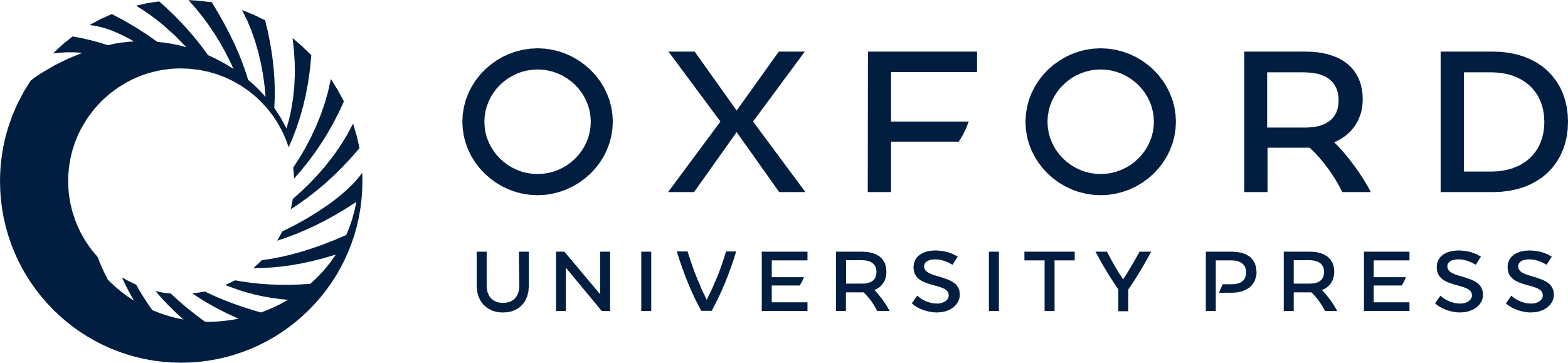 [Speaker Notes: Table 1 Clinical features of 53 episodes of bacteremia due to heterogeneous vancomycin (Vcm)–intermediate Staphylococcus aureus (hVISA) and Vcm-susceptible methicillin-resistant S. aureus (VS-MRSA).


Unless provided in the caption above, the following copyright applies to the content of this slide: © 2004 by the Infectious Diseases Society of America]